Экология
Что такое экология?
Экология—наука об отношениях живых организмов и их сообществ между собой и с окружающей средой. Познание экономики природы, одновременное исследование всех взаимоотношений живого с органическими и неорганическими компонентами окружающей среды. Биологическая наука, которая исследует структуру и функционирование 
     систем надорганизменного уровня
     (популяции, сообщества, экосистемы) 
     в пространстве и времени, в 
     естественных и изменённых человеком 
     условиях.
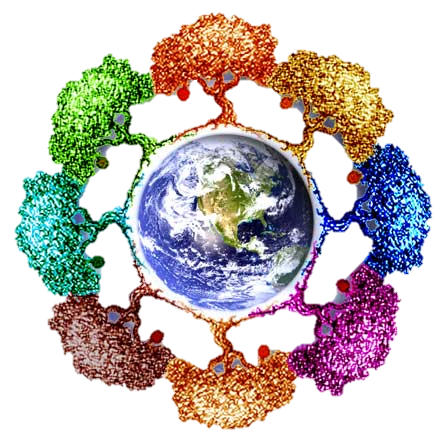 Классическая экология разделяется на три подраздела:
Аутэкология — раздел науки, изучающий взаимодействие индивидуального организма или вида с окружающей средой.
Демэкология — раздел науки, изучающий взаимодействие популяций особей одного вида внутри популяции и с окружающей средой.
Синэкология — раздел науки, изучающий функционирование сообществ и их взаимодействия с биотическими и абиотическими факторами.
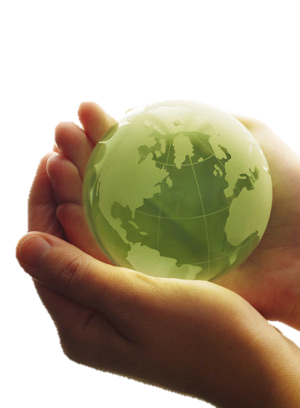 Аутэкология
Аутэкология – раздел экологии, изучающий взаимоотношения организма с окружающей средой. В отличие от демэкологии и синэкологии, сосредоточенных на изучении взаимоотношений со средой популяций и экосистем, состоящих из множества организмов, исследует индивидуальные организмы на стыке с физиологией. Данный термин ныне считается устаревшим (Odum, 1959), а предмет раздела полагают неотличимым от такового демэкологии. Это связано с тем, что уровнем организации живого, на котором возможно изучение взаимодействия с косной средой, считают популяцию организмов определенного вида. раздел экологии, изучающий влияние факторов окружающей среды на отдельные организмы, популяции и виды (растений, животных, грибов, бактерий).
Демэкология
Демэкология – экология популяций — раздел общей экологии, изучающий динамику численности популяций, внутрипопуляционные группировки и их взаимоотношения. В рамках демэкологии выясняются условия, при которых формируются популяции. Демэкология описывает колебания численности различных видов под воздействием экологических факторов и устанавливает их причины, рассматривает особь не изолированно, а в составе группы таких же особей, занимающих определённую территорию и относящихся к одному виду.
Синэкология
Синэкология — раздел экологии, изучающий взаимоотношения организмов различных видов внутри сообщества организмов. Часто синэкологию рассматривают как науку о жизни биоценозов, то есть многовидовых сообществ животных, растений и микроорганизмов.